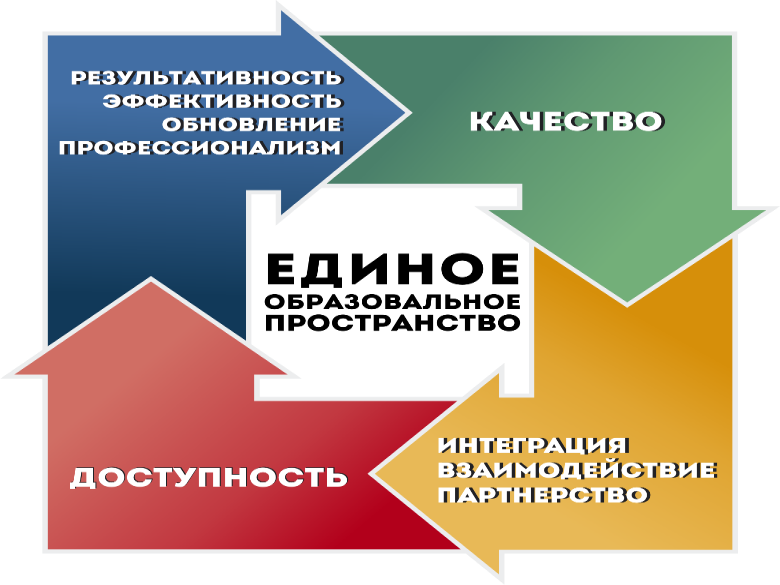 Управление образования и молодежной политики
администрации города Рязани
МБУ «Центр мониторинга и сопровождения образования
Городской августовский педагогический форум
Рязань, 2018
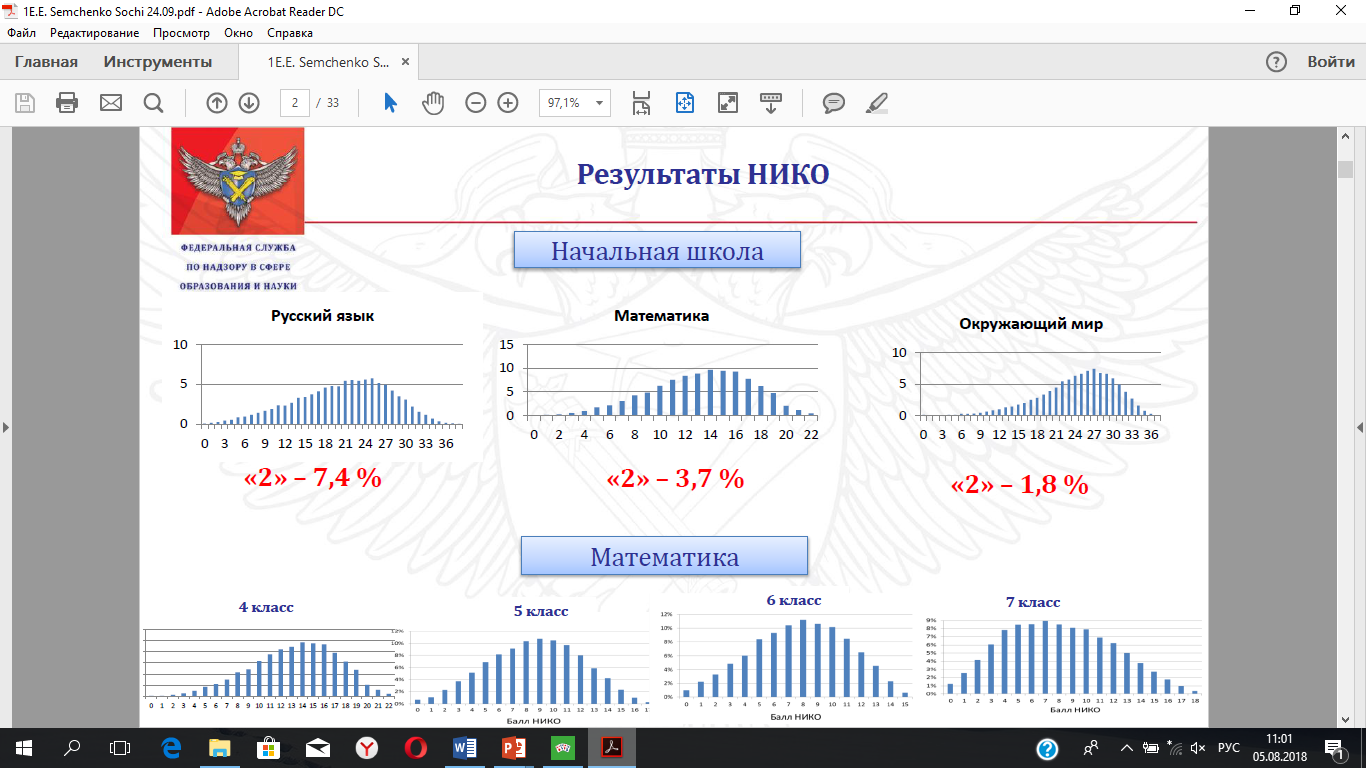 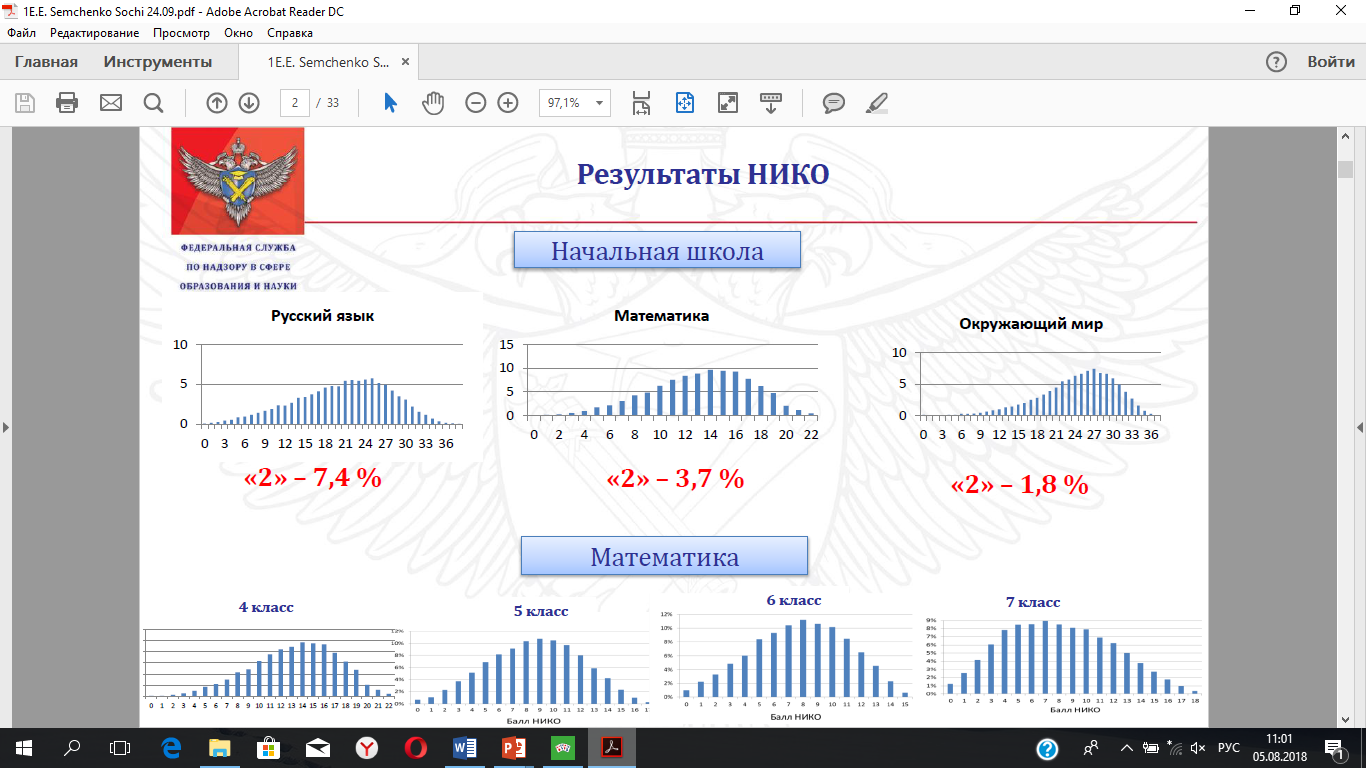 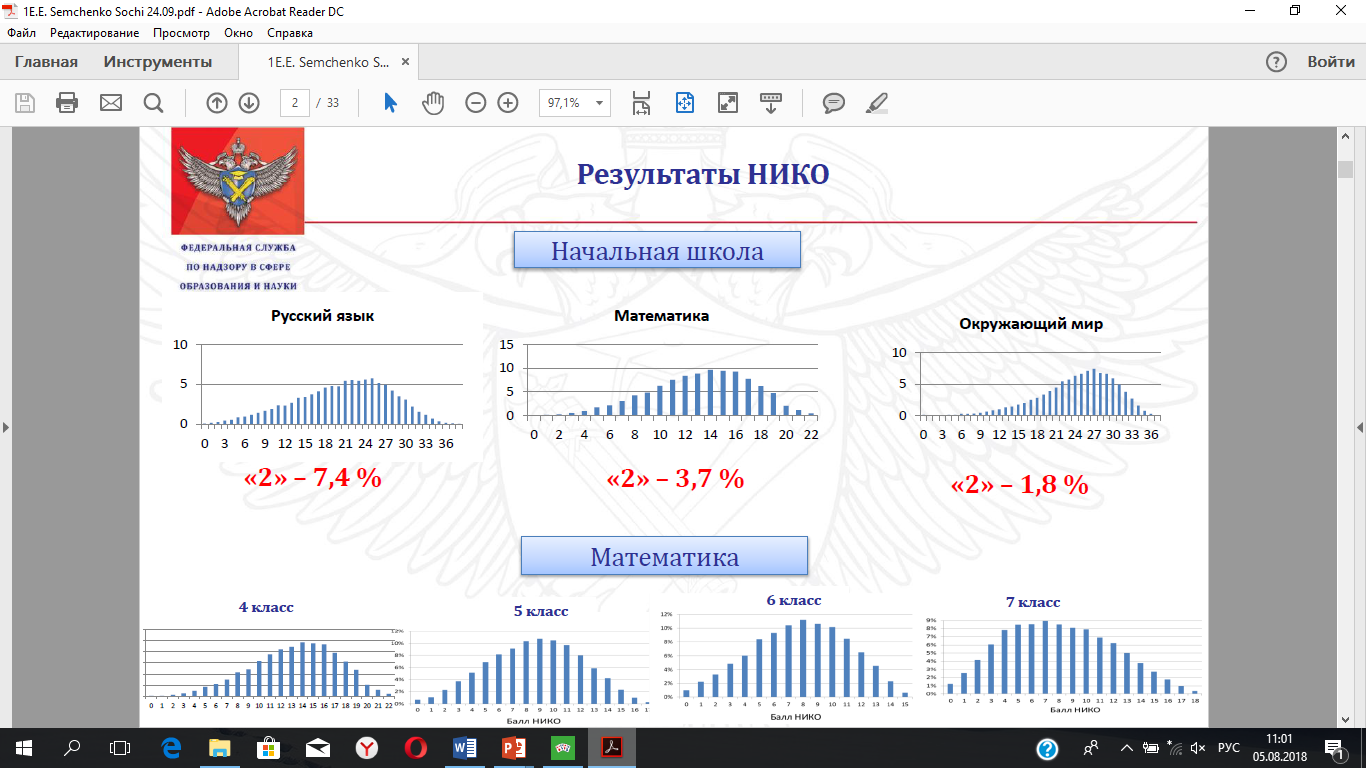 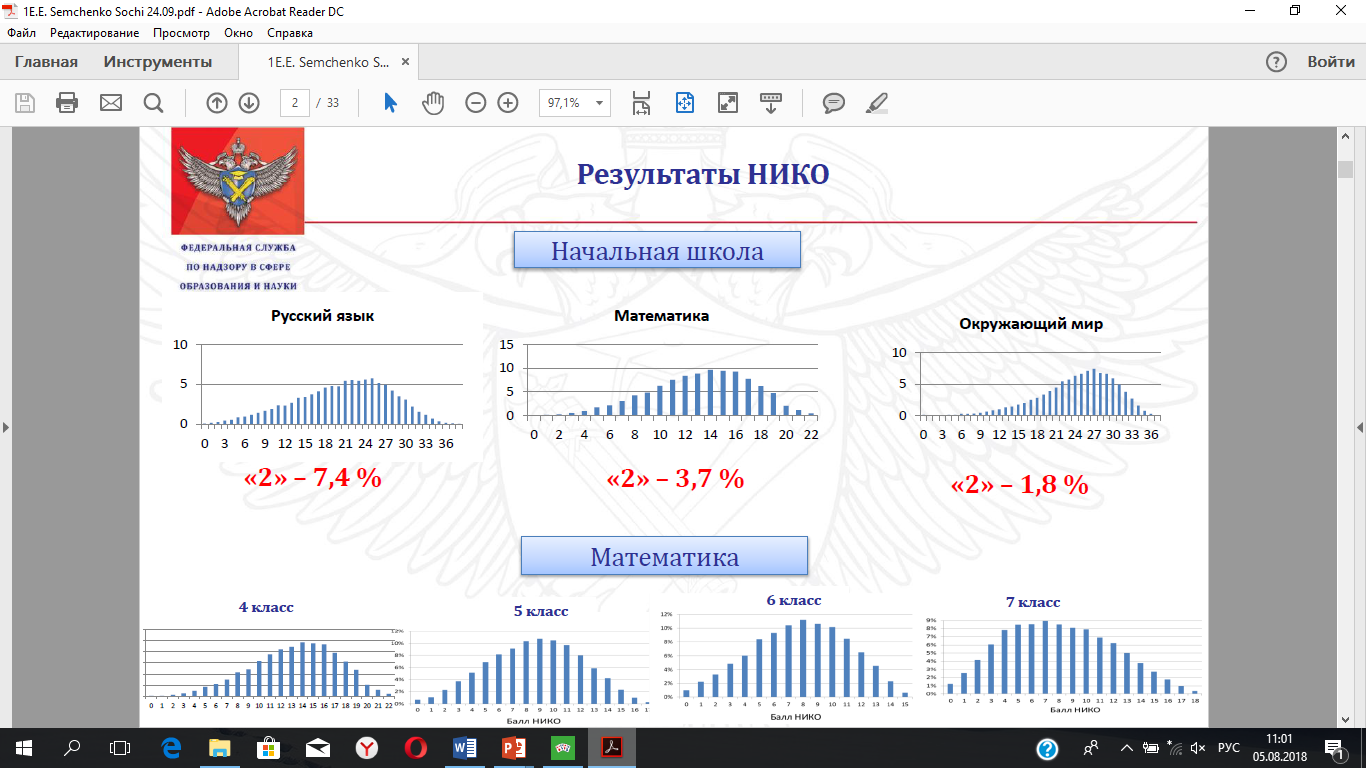 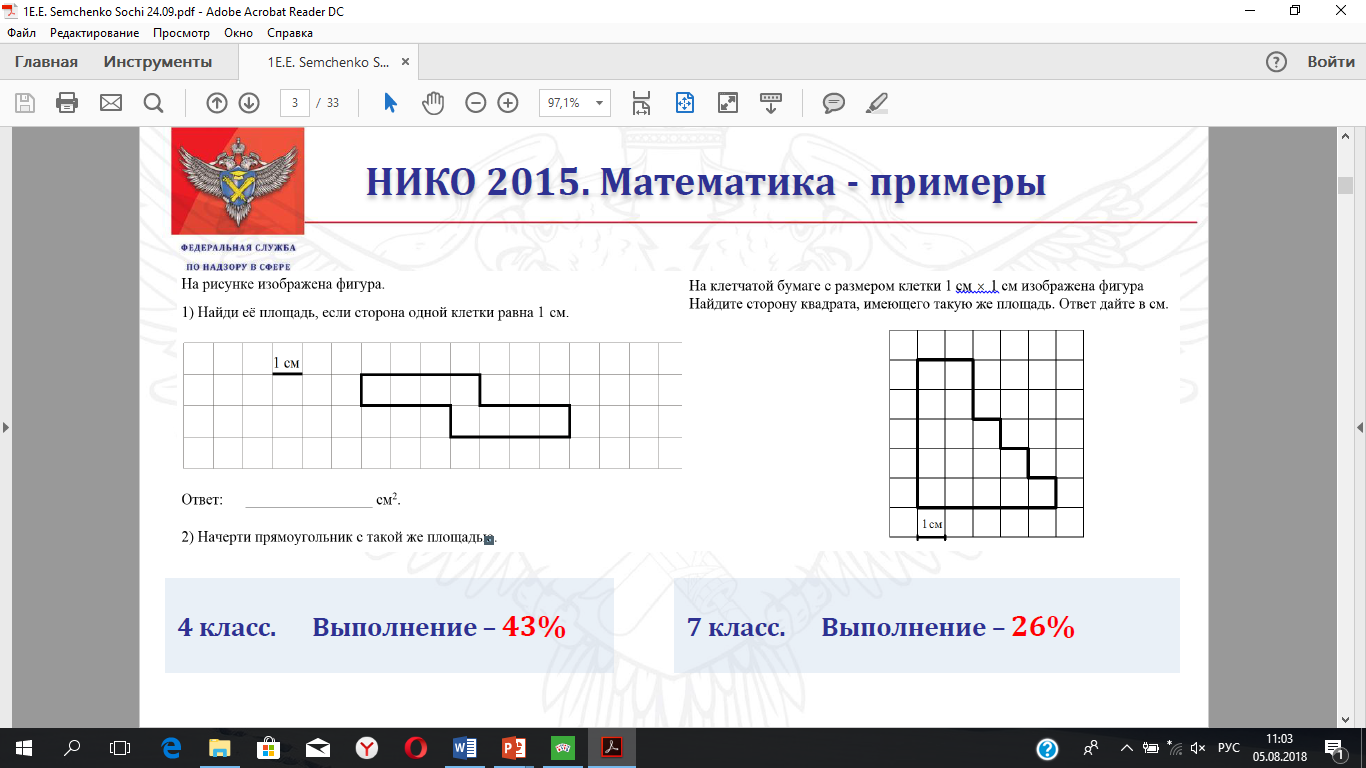 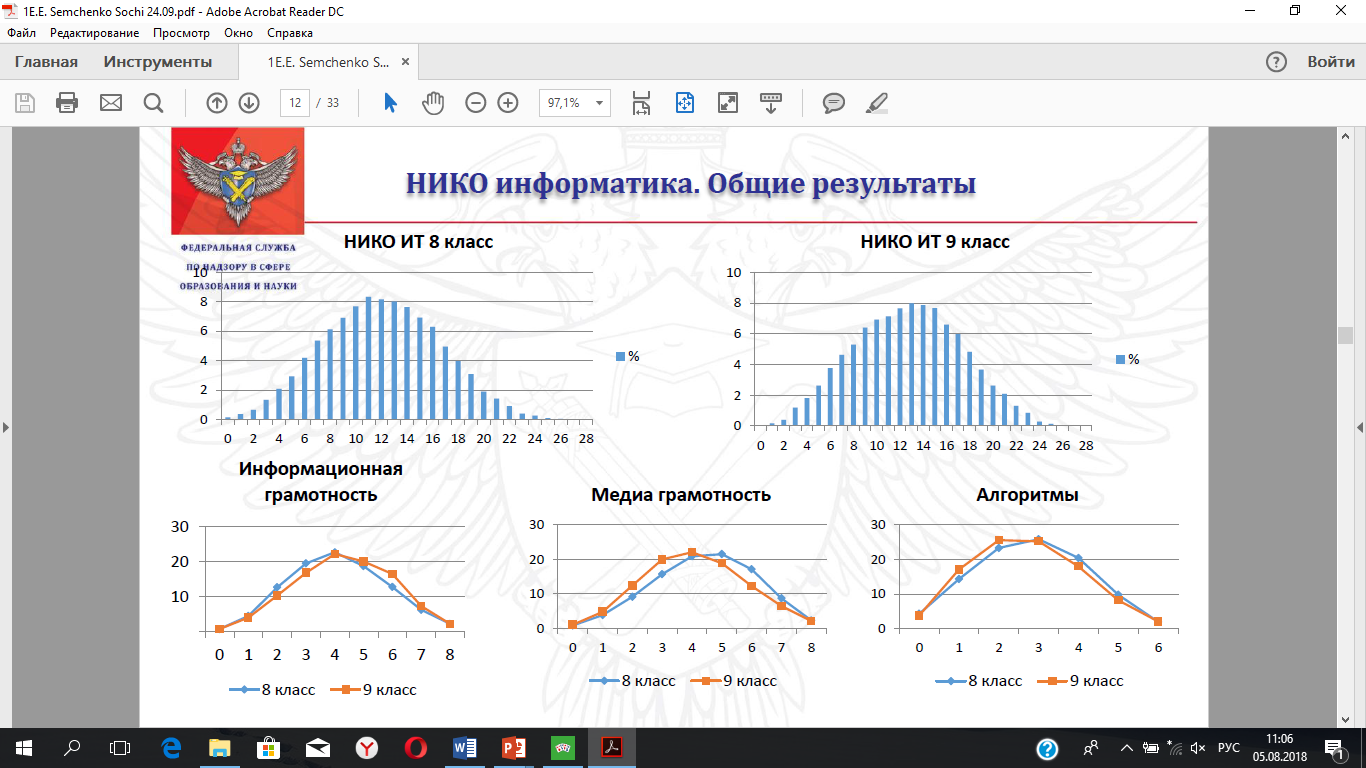 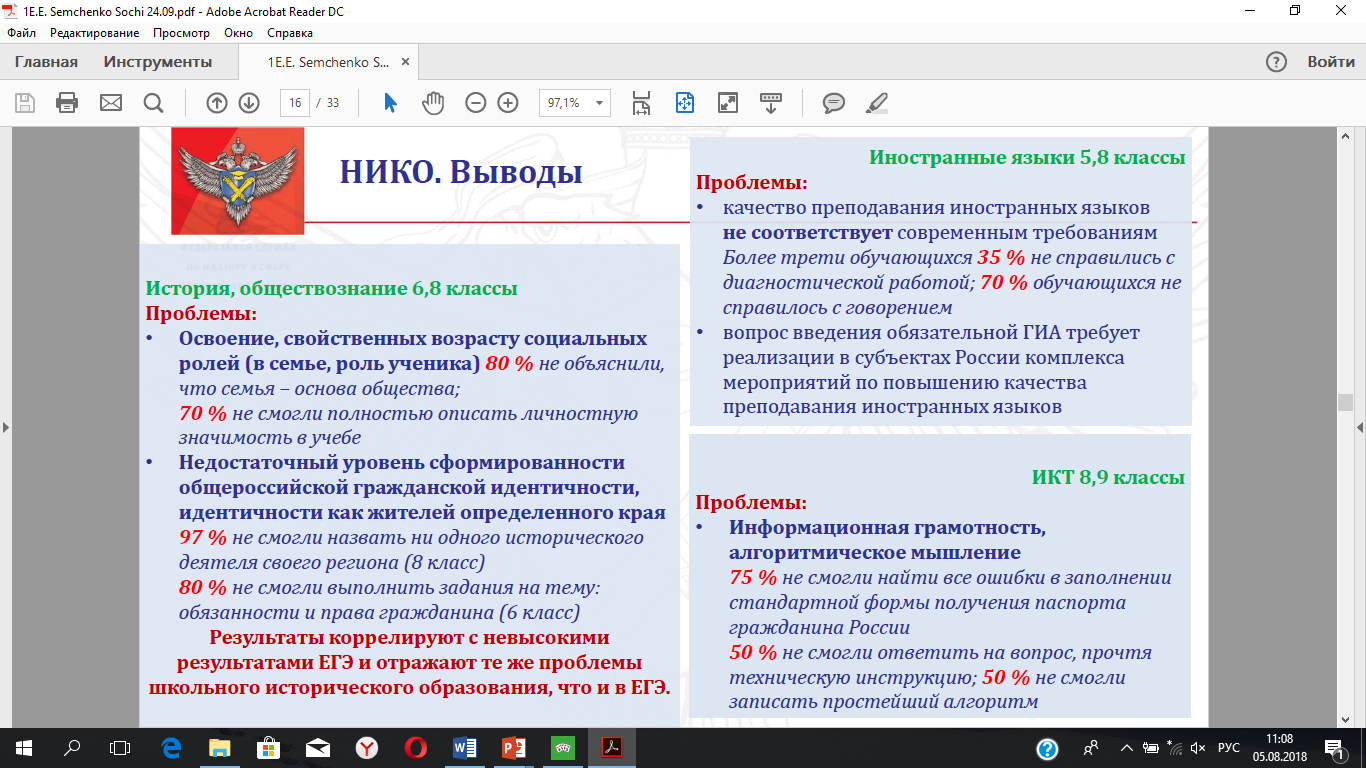 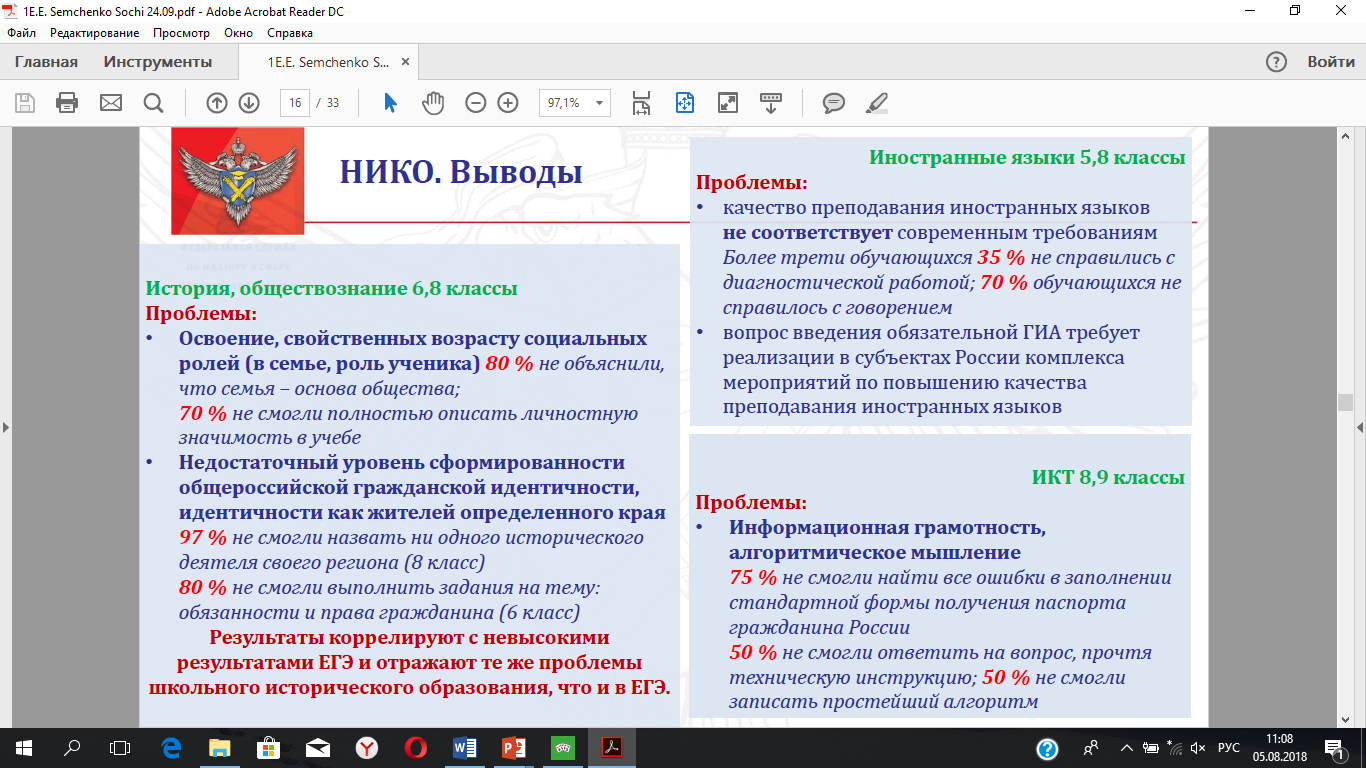 ВПР – 5 класс
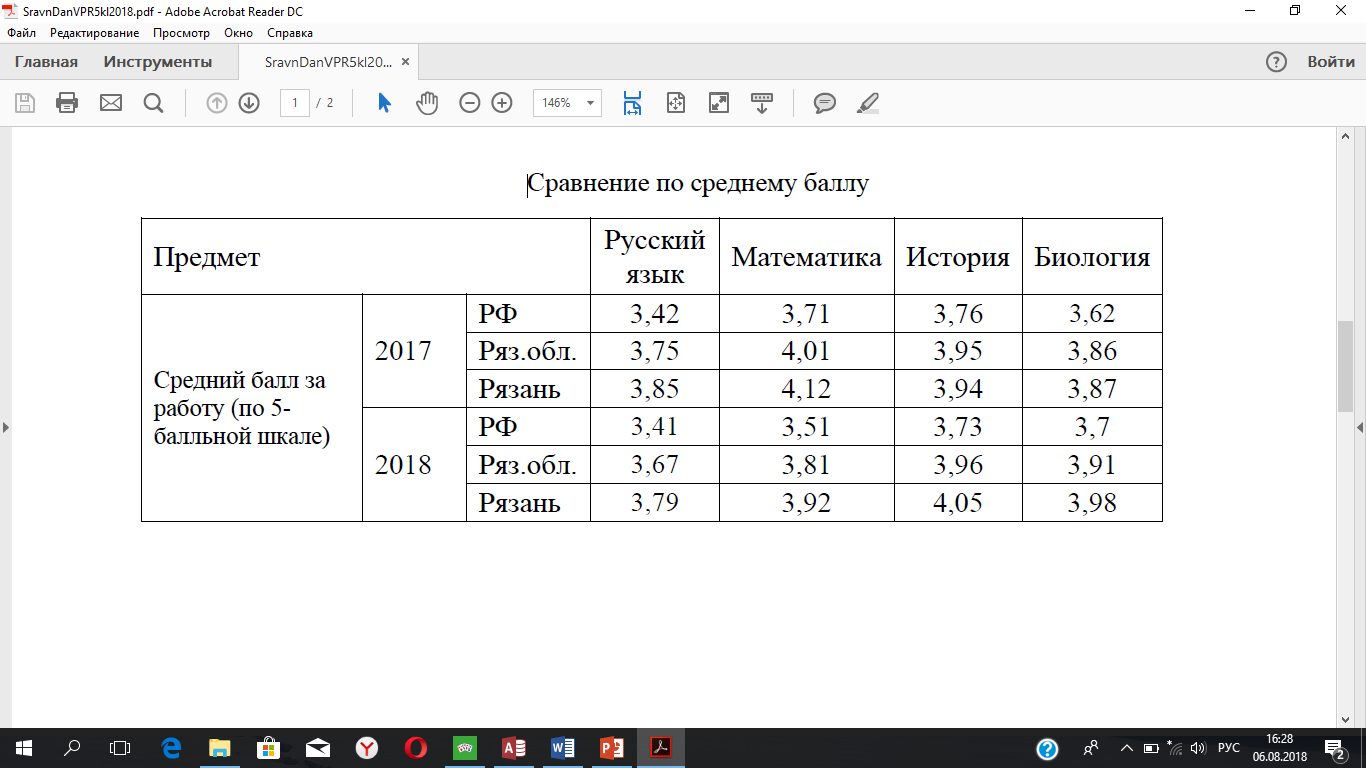 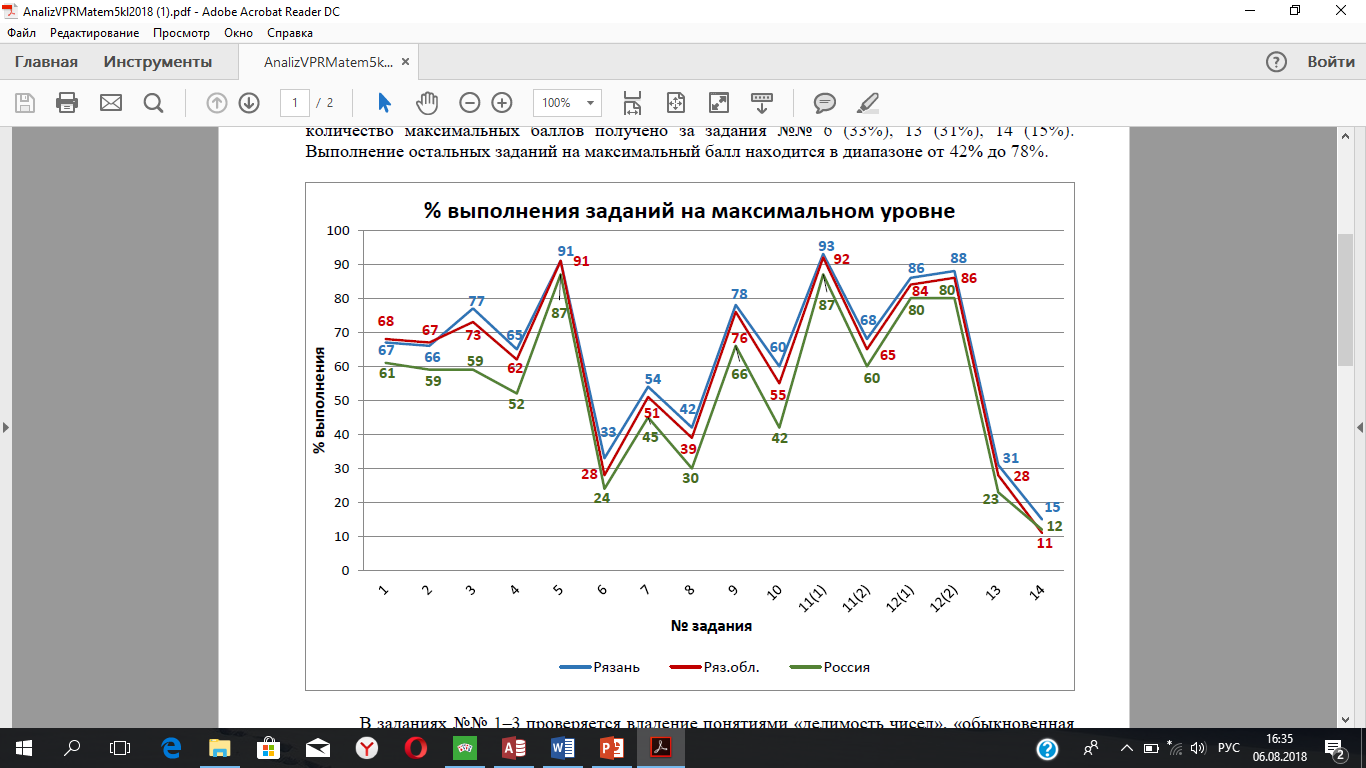 ВПР 5
Математика

Средняя оценка
по городу 3,92
ВПР – 6 класс
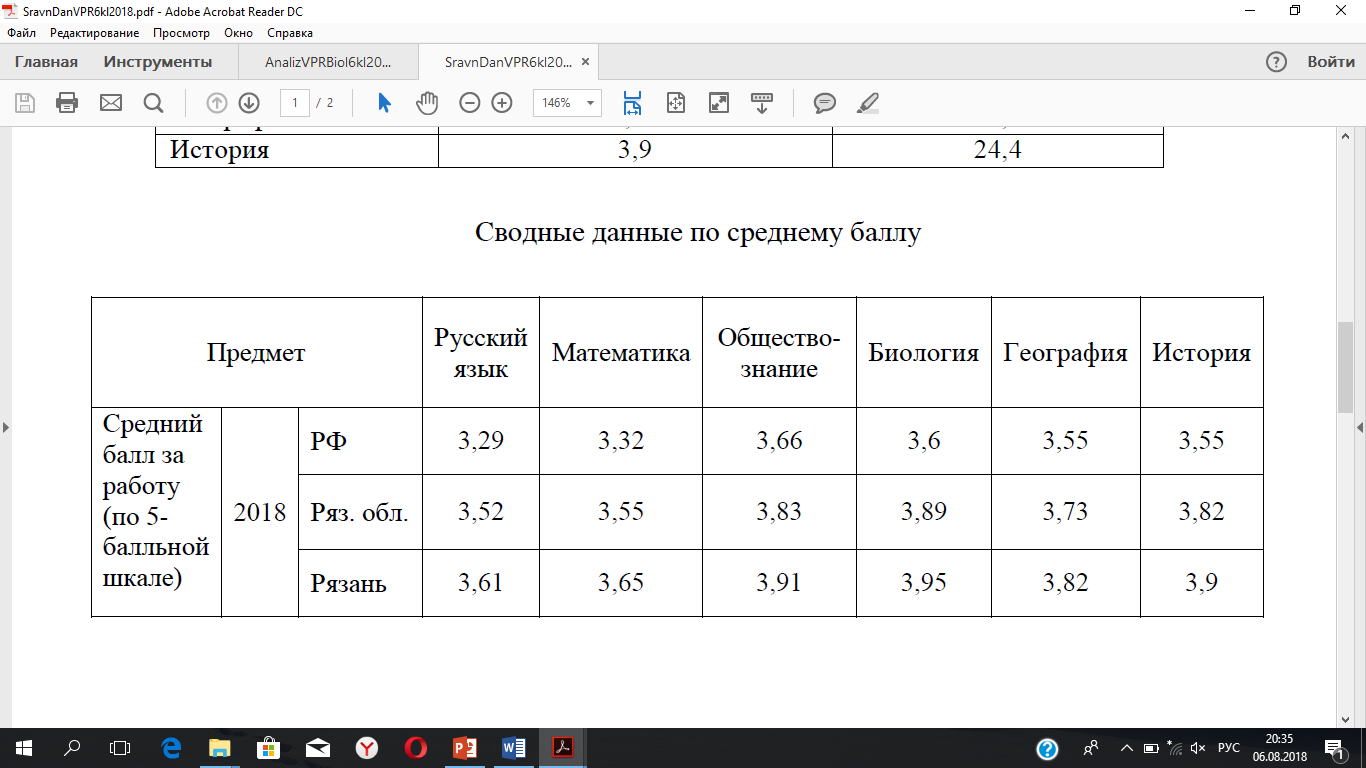 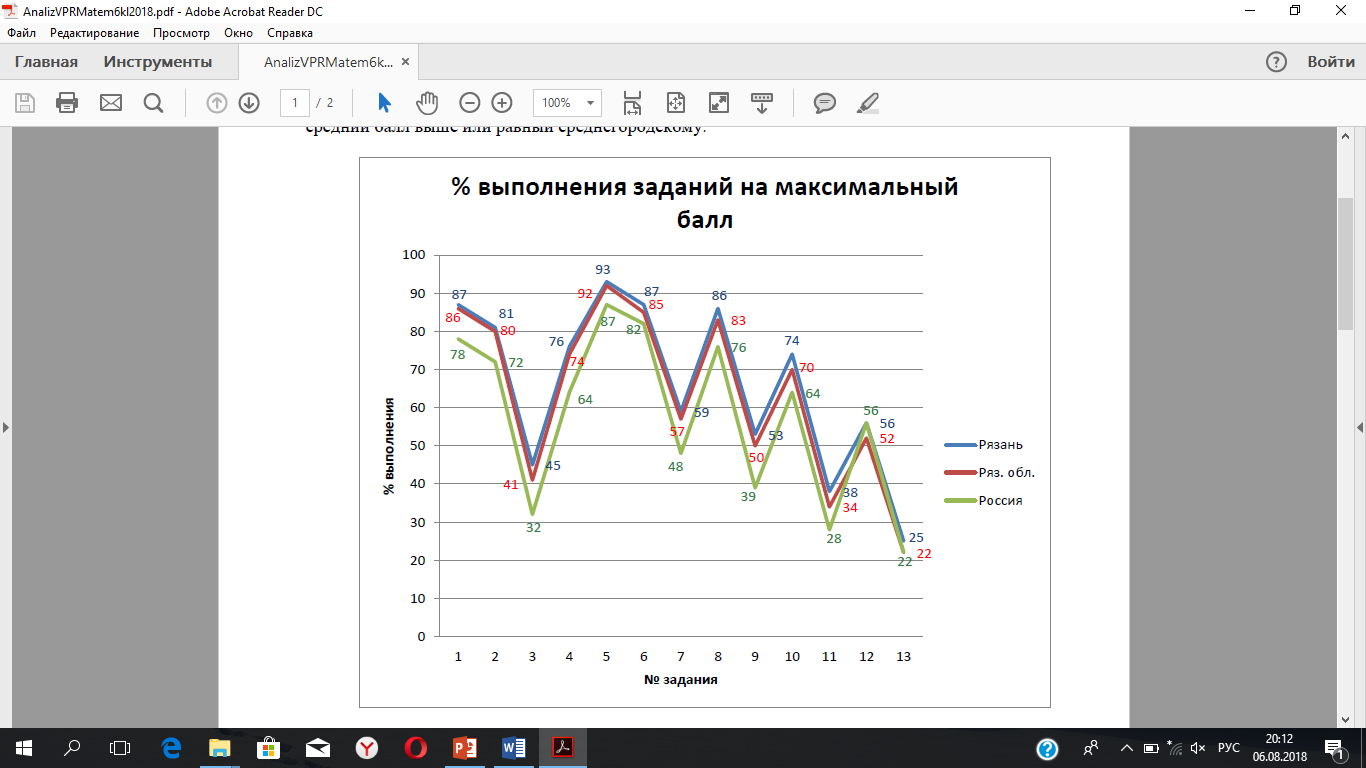 ВПР 6
Математика

Средняя оценка
по городу 3,65
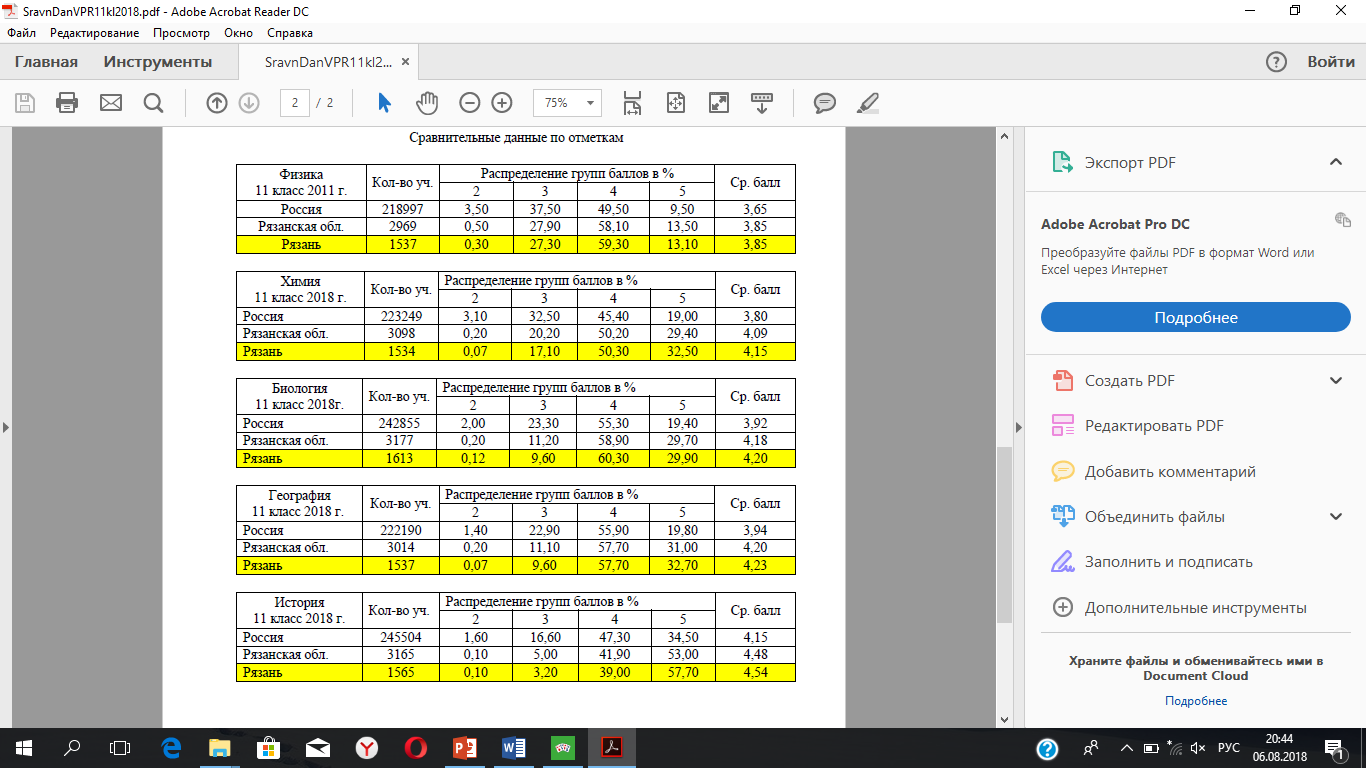 8
ВПР 11
Физика

Средний балл
по городу 17,35
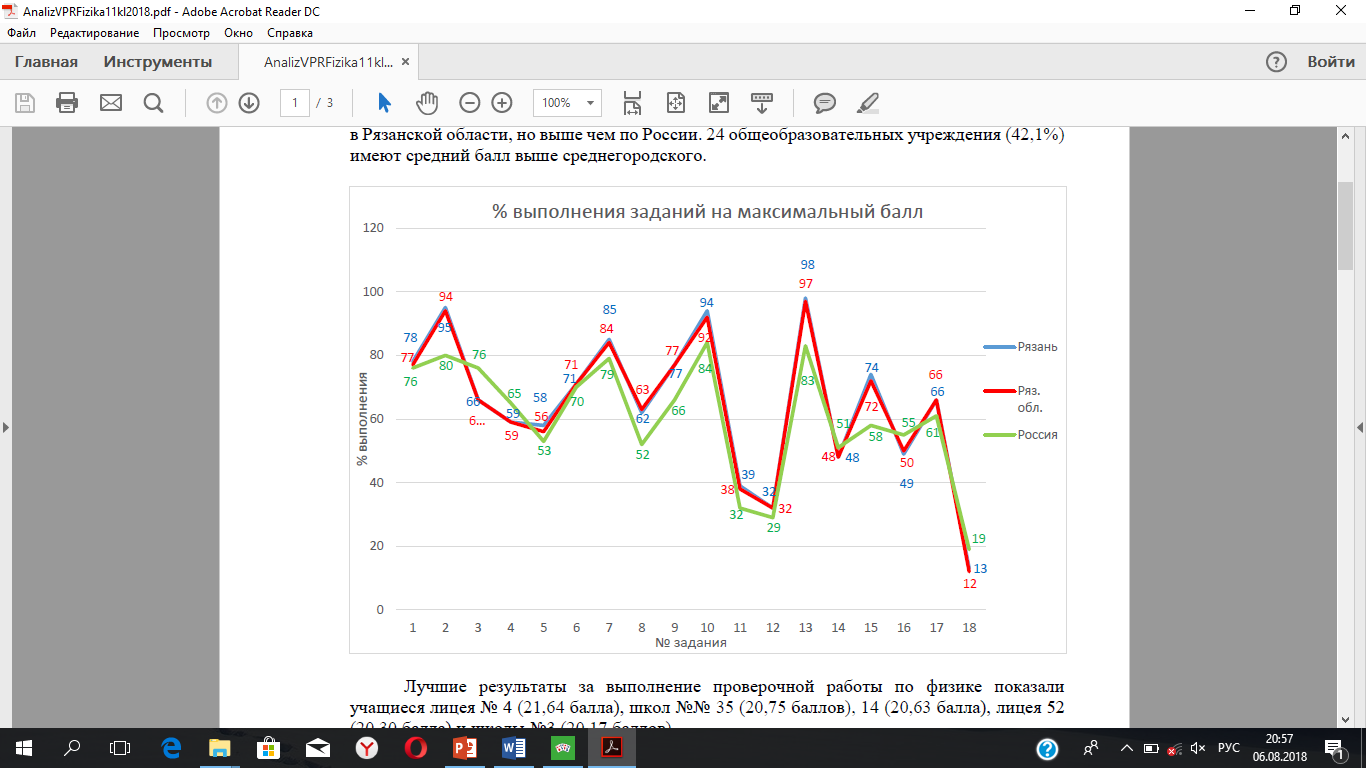 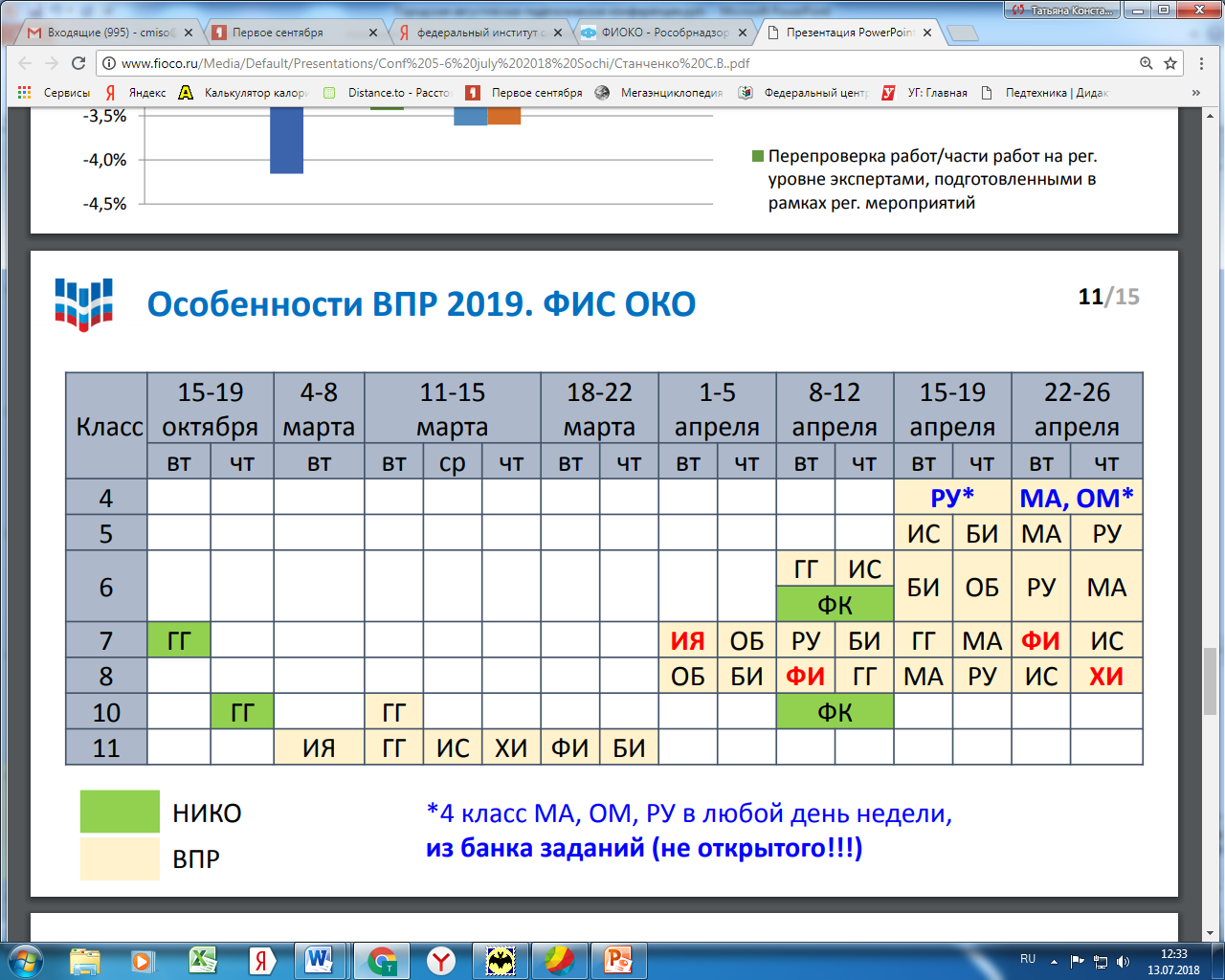 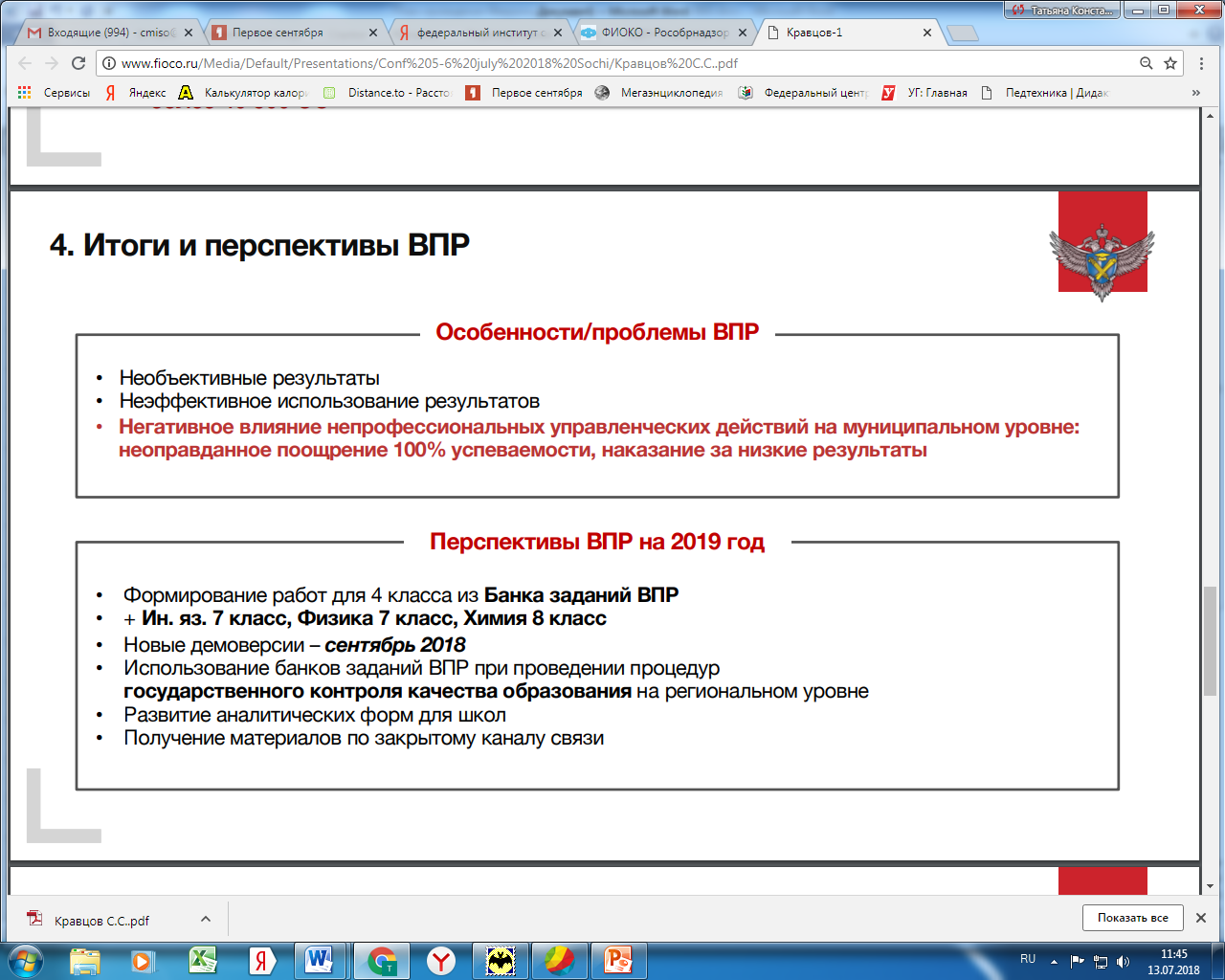 РПР
Математика - 8
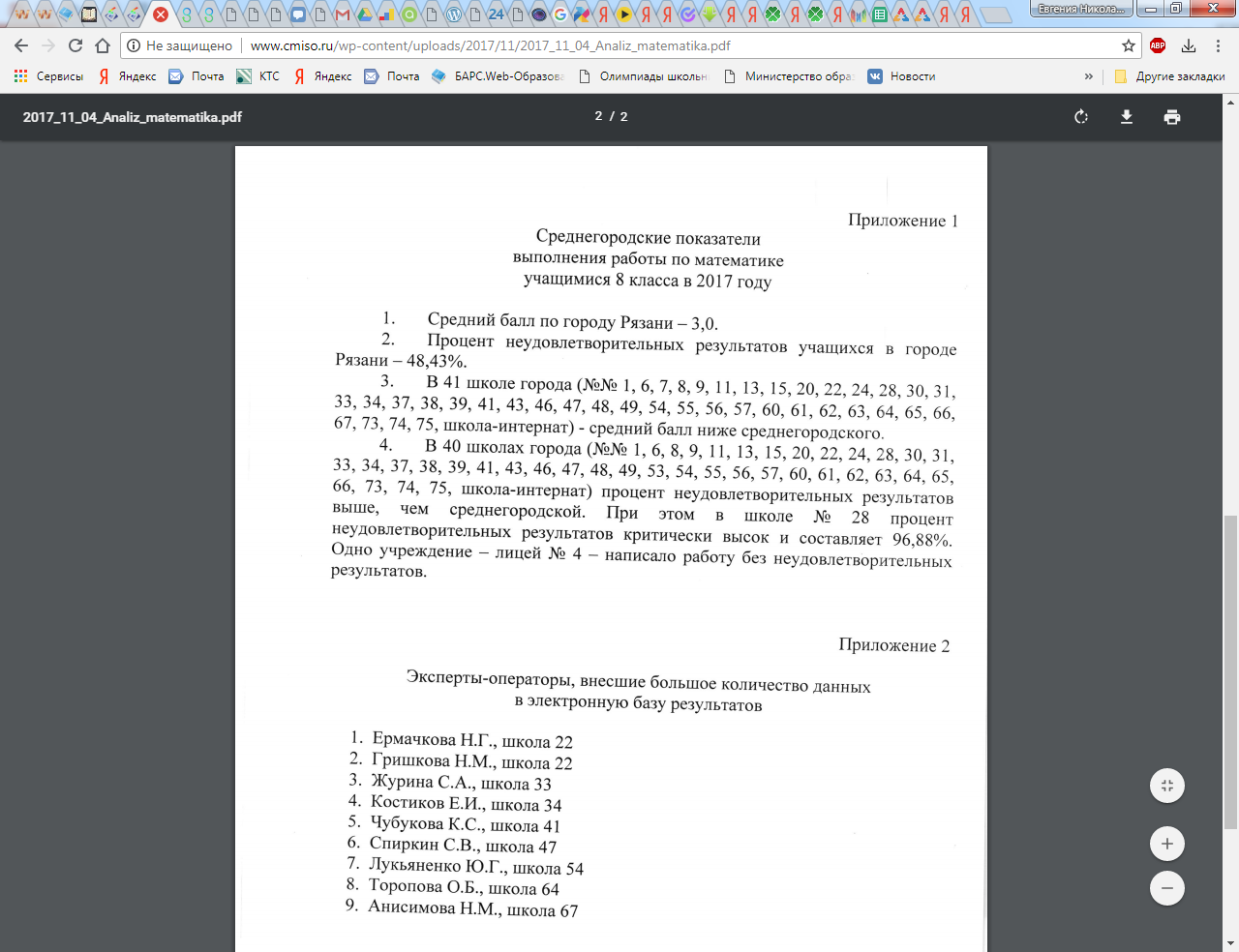 ОГЭ математика
Рейтинг ОУ по средней отметке на ОГЭ по математике
Участие выпускников IX классов в ГИА на ОГЭ по предметам по выбору
(данные за три года)
Результаты ГИА-9 (отметки) в форме ОГЭ (данные за три года)
ИКТ
Средняя оценка – 3,90
Макс. балл (22) – 44 человека
«2» - 17 человек
Физика
Средняя оценка – 3,82
Макс. балл (40) – 1 человек
«2» – 4 человека
ЕГЭ (базовый уровень)  1751 человек
Средняя оценка – 4, 34
Макс балл (20) – 134 человека
Кол-во «2» – 14 человек
Это 0,80% по городу
ЕГЭ (профильный уровень)  1517 человек
Средний балл – 51,78
Макс балл (98) – 1 человек
Кол-во «2» - 80 человек
Это 5,27% по городу
ЕГЭ (информатика)   78 человек
Средний балл – 61,74
Макс балл (97) – 2 человека
Кол-во «2» – 6 человек
Это 7,69% по городу
ЕГЭ (физика)   697 человек
Средний балл – 55,42
Макс балл (98) – 2 человека
Кол-во «2» – 10 человек
Это 1,43% по городу
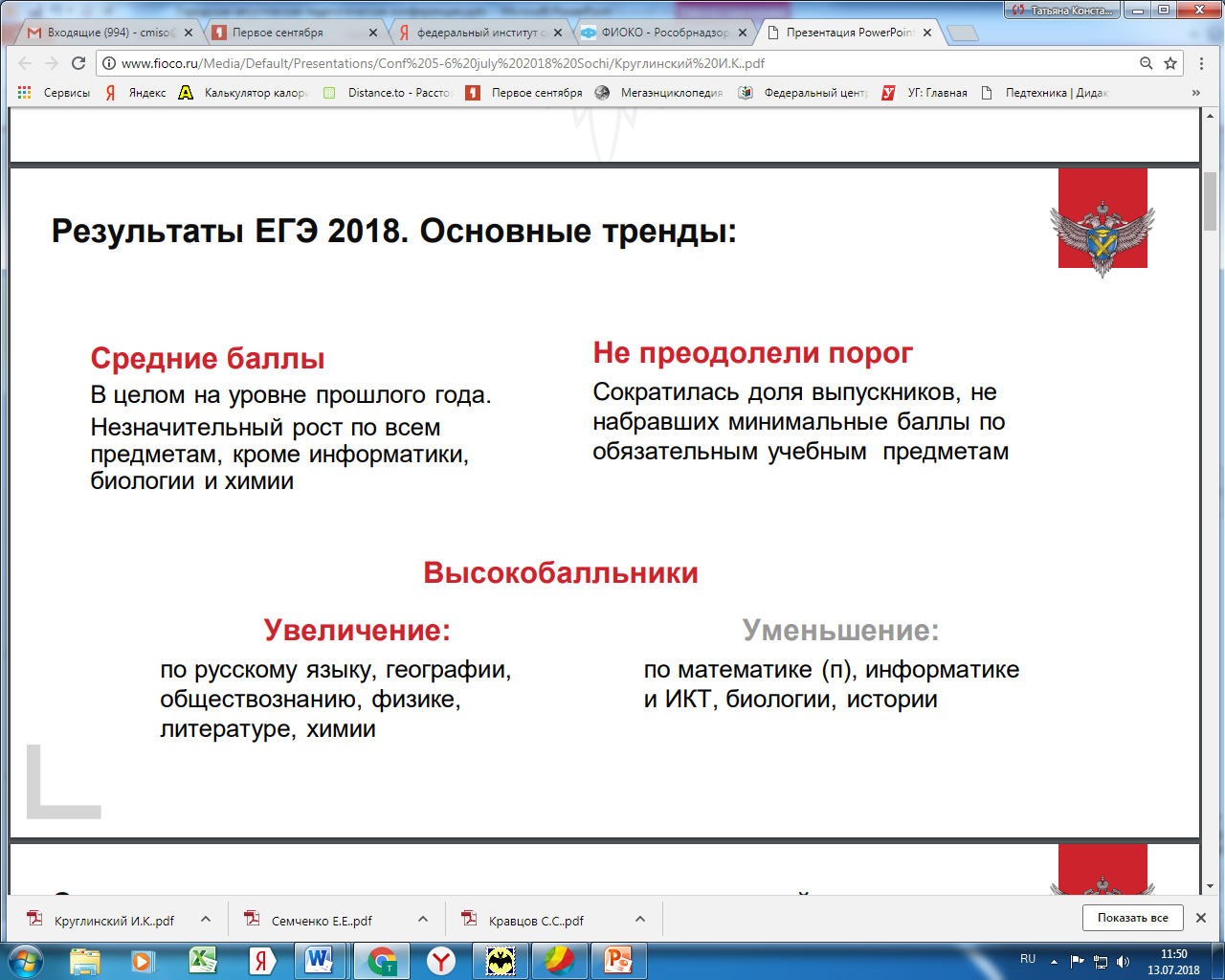 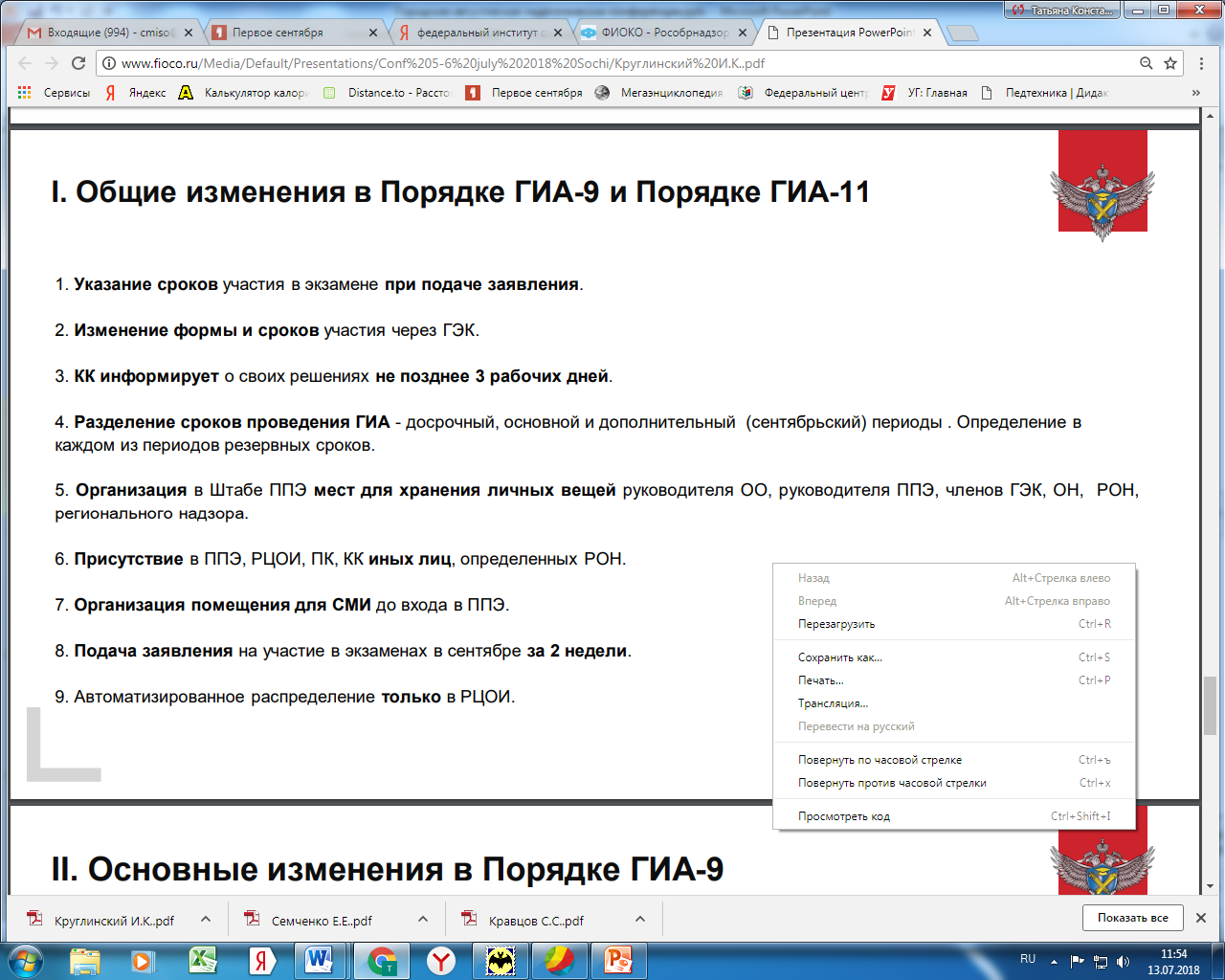 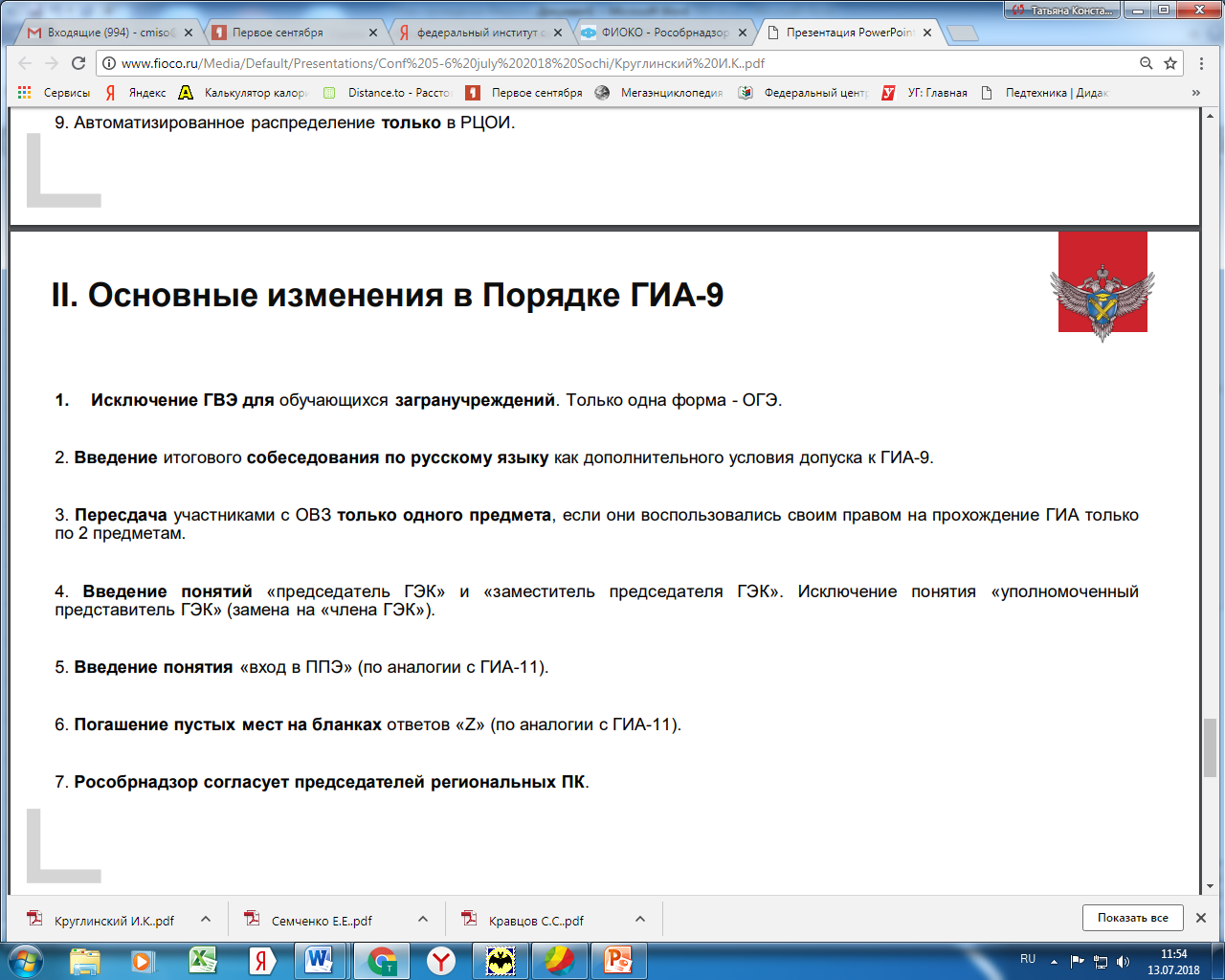 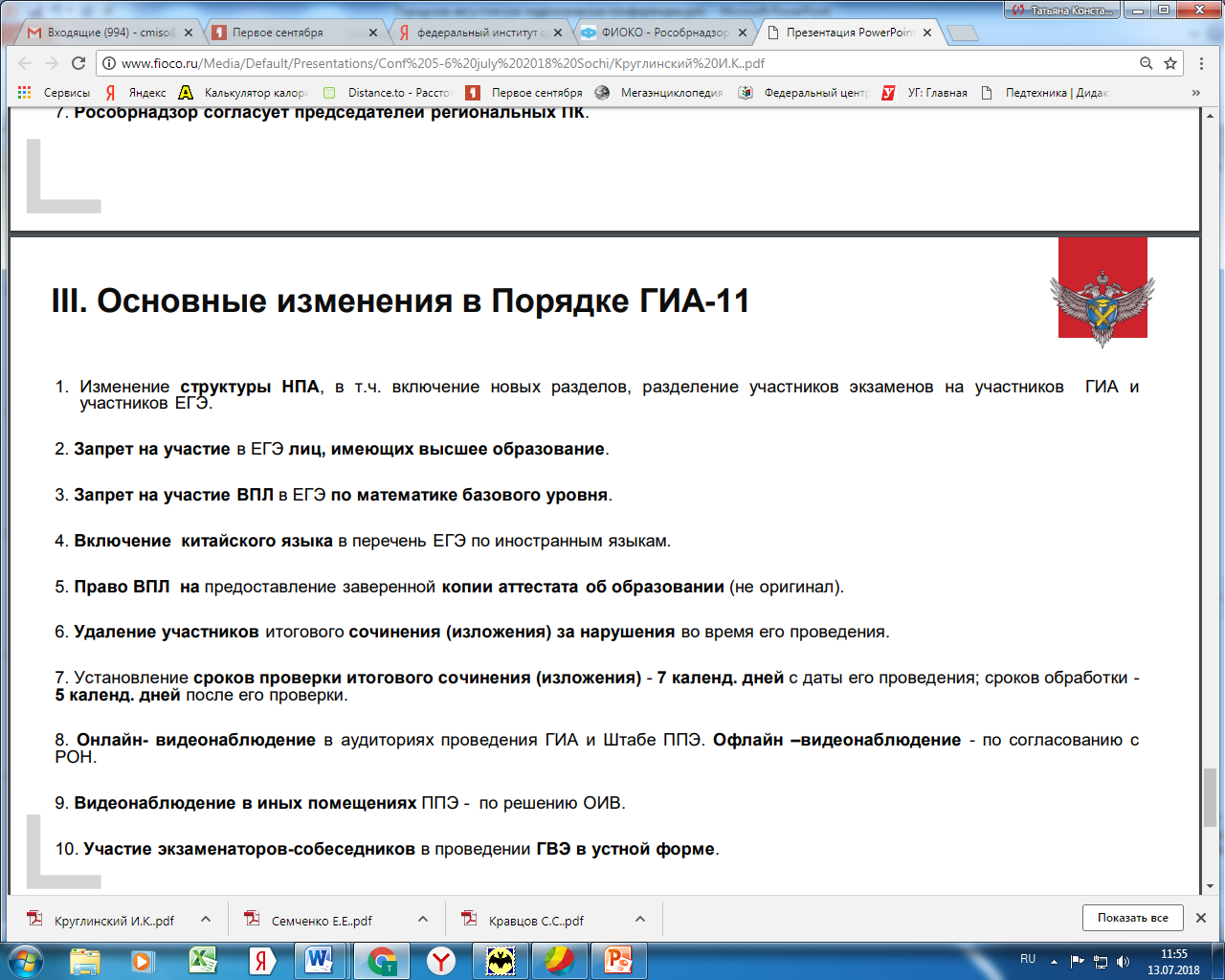 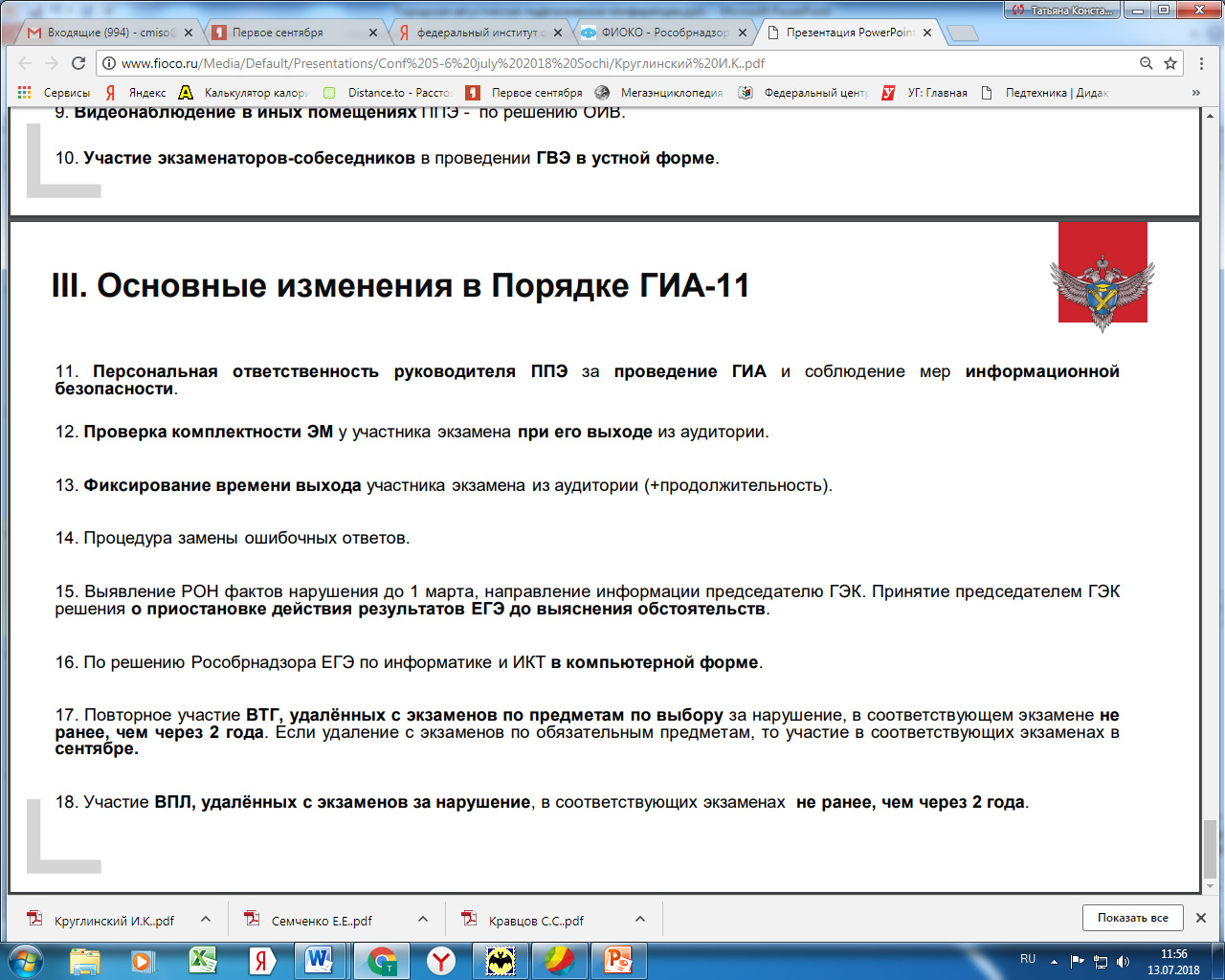 ГИА и результаты олимпиад
44 учащихся проходили государственную итоговую аттестацию по учебному предмету, по которому стали победителями или призерами олимпиады  и получили отличный результат (математика – 9 человек, физика – 7 чел., информатика и ИКТ –  2 чел.)
Среди вышеуказанных 44 учащихся максимальный балл на ОГЭ получили 12 человек: 
по математике (32) - 2 человека (призёры олимпиады по математике, физике, русскому языку и астрономии);
по информатике и ИКТ - 2 человека (победитель и призер по информатике и ИКТ)
Количество учеников-призеров муниципального этапа всероссийской олимпиады школьников
Количество учеников-призеров муниципального этапа всероссийской олимпиады школьников
Результативность участия школьников города Рязани в региональном этапе
В 2018/2019 учебном году продолжили работать следующие направления:
общественно-историческое (на базе лицея № 4);
математическое (на базе лицея № 52);
Школа юного астронома (на базе ЦМиСО).
Таблица 4. Качественный и качественный анализ состава учащихся ЦРОД
Центр развития одаренных детей
В 2018/2019 учебном году продолжили работать следующие направления:
 общественно-историческое (на базе лицея № 4);
 математическое (на базе лицея № 52);
 Школа юного астронома (на базе ЦМиСО).
Количественная и качественная характеристика учащихся ЦРОД 2017/2018 учебного года
Поступление в Центр для победителей и призеров городских олимпиад – вне конкурса, остальным желающим – по результатам вступительных экзаменов.
Проведение профессиональных конкурсов педагогов
Проведение конференций для педагогов города
27 марта 2018 года на базе школы № 73 состоялся Межрегиональный Методический Интенсив «Технологии успеха»
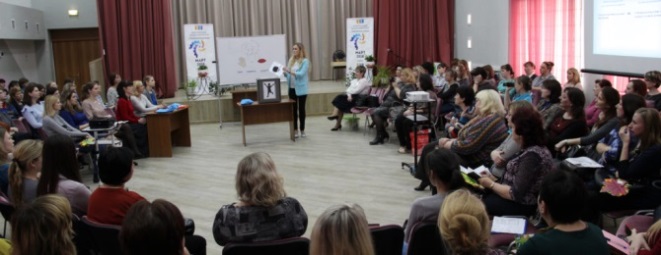 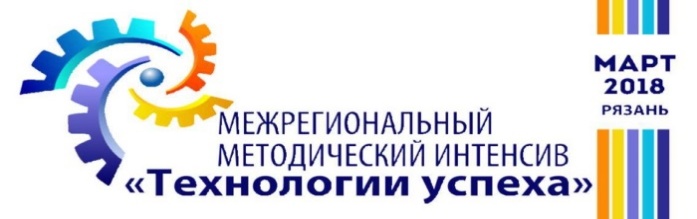 Формы работы ГМО учителей
Педагогическая лаборатория
Педагогическая лаборатория
Педагогическая лаборатория
План работы на 2018-2019 учебный год
Методическая тема: 
«Единая городская образовательная среда – основной ресурс повышения качества и доступности образования».
Конкурсы 2018-2019
Конкурсы 2018-2019
Организация работы проекта «Методическая школа профессионального мастерства»
Организация городских олимпиад и конкурсов для учащихся
Организация межшкольных олимпиад и конкурсов для учащихся
Организация межшкольных олимпиад и конкурсов для учащихся
Организация олимпиад и конкурсов для учителей
Организация межшкольных олимпиад и конкурсов для учащихся
Городские предметные лаборатории
Городские межпредметные лаборатории
Школа руководителя школьного методического объединения 
педагогов естественнонаучного и физико-математического направлений «Система методического роста в ОУ»
Школа молодого педагога естественнонаучного и физико-математического направлений
Городской августовский педагогический форум
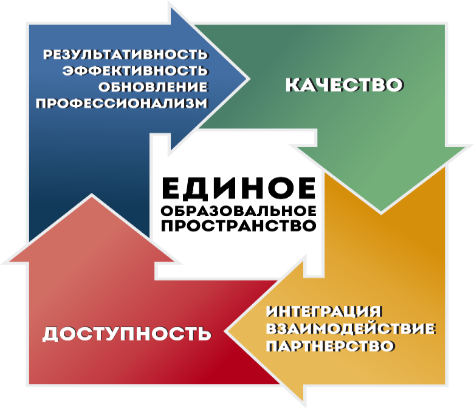 Круглый стол
«Обновление содержания образования на основе разрабатываемых концепций учебных предметов и детализации требований к результатам освоения образовательных программ»